ОГЭ по английскому языку - 2023
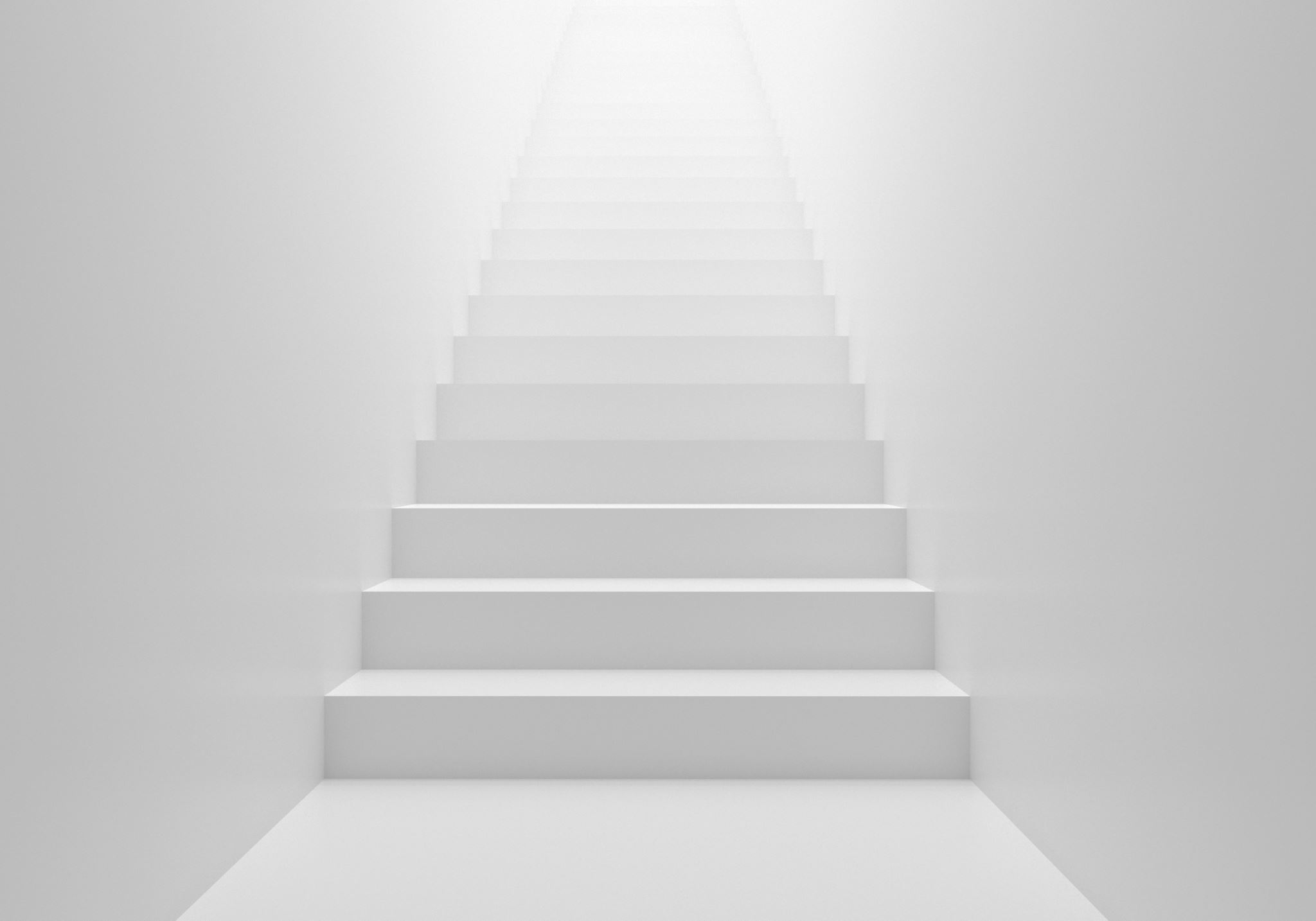 УСТНАЯ ЧАСТЬ 
Задание 3
Монолог
В области монологической речи ученик должен уметь :
рассказывать о себе, своей семье, друзьях, своей школе, своих интересах, планах на будущее; о своем городе/селе, о своей стране и странах изучаемого языка с опорой на зрительную наглядность и/или вербальные опоры (ключевые слова, план, вопросы);
описывать события с опорой на зрительную наглядность и/или вербальные опоры (ключевые слова, план, вопросы);
давать краткую характеристику людей и литературных персонажей;
передавать основное содержание прочитанного текста с опорой на или без опоры на текст, ключевые слова, план, вопросы.
УСТНАЯ ЧАСТЬ. Монологическое выказывание по предложенной теме
Умения монологической речи:
строить монологическое высказывание в заданном объеме в контексте коммуникативной задачи в различных стандартных ситуациях социально-бытовой, социально-культурной и социально-трудовой сфер общения c опорой на план, представленный в виде косвенных вопросов; 
логично и связно строить монологическое выказывание;
точно и правильно употреблять языковые средства оформления монологического высказывания.
Задание 3. Монолог на тему(7 баллов)Подготовка – 1.5 мин, выполнение – 2 мин.
За задание можно получить 7 баллов и оценивается оно по
 трем критериям: 
решение коммуникативной задачи (маx балл - 3);
организация высказывания (маx балл - 2); 
языковое оформление речи (маx балл - 2).
Участник ОГЭ должен:
полно и развернуто раскрыть все аспекты (пункты), указанные в задании; 
логичность и связность ; 
объем высказывания;
соответствие использованных лексических единиц и грамматических структур поставленной коммуникативной задаче.
СТРАТЕГИИ ВЫПОЛНЕНИЯ ЗАДАНИЙ монологического высказывания
Внимательно прочитайте текст задания и пункты плана.
План ответа:
вступление (общее представление темы)
основная часть (раскрытие всех 4-х аспектов задания)
заключение (подведение итога сказанному)
Продумайте ключевые фразы каждого пункта
Дайте развернутую аргументацию, если в пункте есть «Why?».
Task 3. You are going to give a talk about reading books. You will have to start in 1.5 minutes and speak for not more than 2 minutes (10-12 sentences).Remember to say:- what kind of books modern teenagers enjoy reading;- whether libraries are necessary nowadays or not, and why;- what book you have read recently, and what it was about;- what your attitude to reading is.You have to talk continuously.
ВСТУПЛЕНИЕ: Now I’m going to give a talk about reading books. I think it is an interesting / important topic in our life. 
ОСНОВНАЯ ЧАСТЬ: 
 - what kind of books modern teenagers enjoy reading 
     In my opinion, reading books is really popular now. Many of my friends and classmates are fond of them, especially they prefer to read romantic novels and detective stories.
Task 3. You are going to give a talk about photography. You will have to start in 1.5 minutes and speak for not more than 2 minutes (10-12 sentences). Remember to say:- what kind of books modern teenagers enjoy reading;- whether libraries are necessary nowadays or not, and why;- what book you have read recently, and what it was about;- what your attitude to readig is.You have to talk continuously.
ОСНОВНАЯ ЧАСТЬ: 
whether libraries are necessary nowadays or not, and why 
Nowadays many people argue if libraries are necessary or not. As for me, they are important because they can teach us about the culture of reading. A librarian is the person who can give teens lectures on how to read a book properly, to enjoy every page of it.
what book you have read recently, and what it was about 
Personally I have recently read “Hunger Games” by Suzanne Collins. It’s a real page-turner! It tells us a story of a girl whose name is Katniss Everdeen. She lives in the future in North America. She and 11 other teens are selected by lottery to take part in the Hunger Games, a battle to the death.
Task 3. You are going to give a talk about photography. You will have to start in 1.5 minutes and speak for not more than 2 minutes (10-12 sentences). Remember to say:- what kind of books modern teenagers enjoy reading;- whether libraries are necessary nowadays or not, and why;- what book you have read recently, and what it was about;- what your attitude to reading is.You have to talk continuously.
ОСНОВНАЯ ЧАСТЬ: 
what your attitude to reading is 
If you ask me, reading is exciting thing in my life. If I start reading a good book, I simply can’t put it down until I’m done reading it. 
ЗАКЛЮЧЕНИЕ:
All in all, I would like to say that reading is an important part of my life. Reading helps me forget about doing my homework! So, I can say I’m an enthusiastic reader. 
That’s all I wanted to say. Thank you for listening.
ТренажерЫ ОГЭ
1) Имитирует сам экзамен с возможностью  аудиозаписи и с таймером:
speaking.svetlanaenglishonline.ru
2) Имитирует сам экзамен, к сожалению без возможности аудиозаписи, но с таймером:
http://injaz9.ru/
Спасибо за внимание